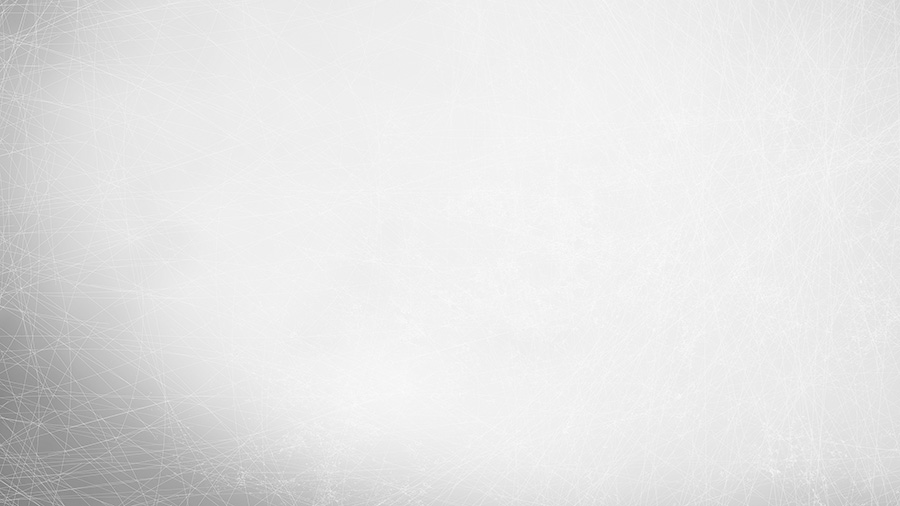 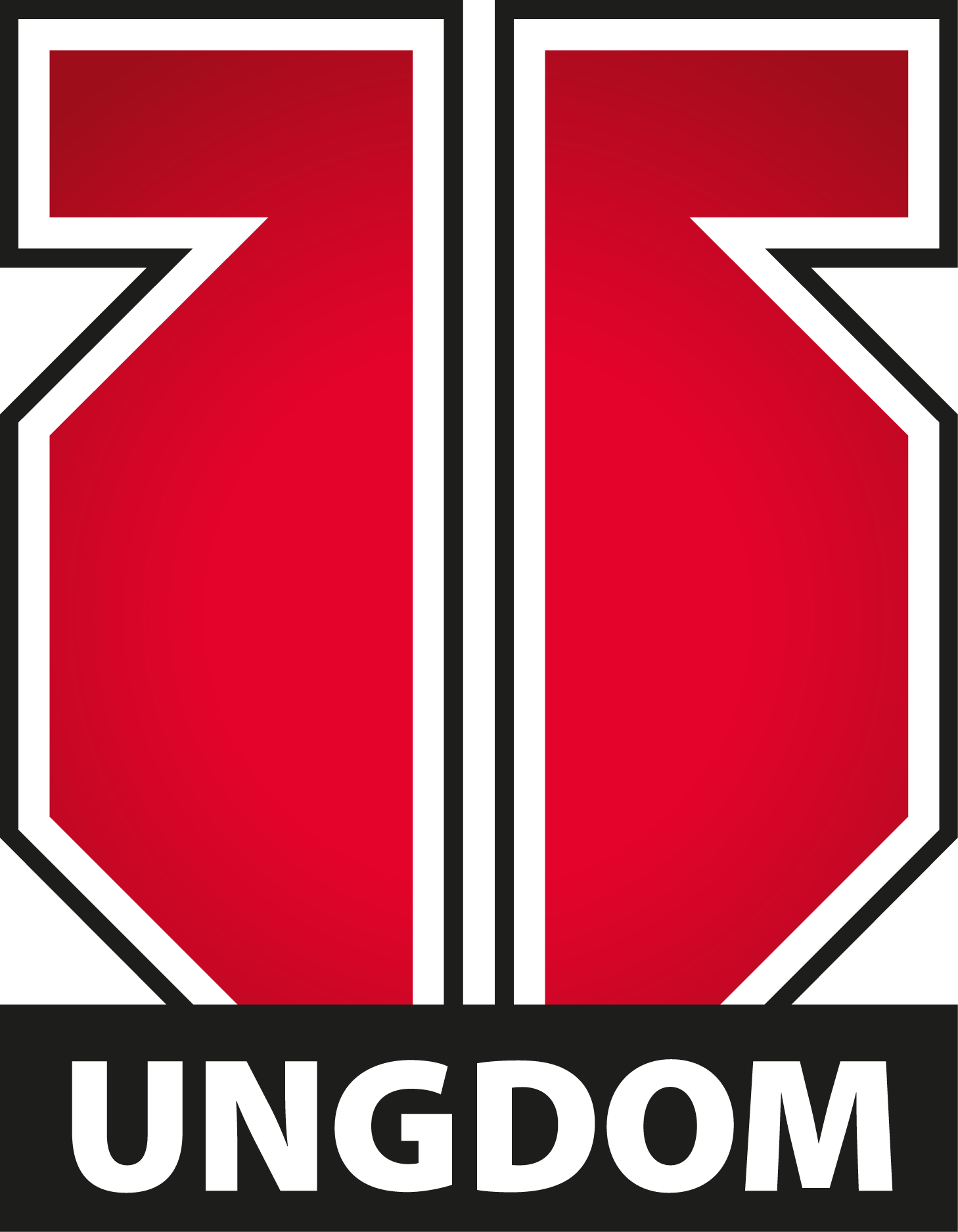 Kontrakt team -11
I Örebro Hockey Ungdoms hockeyfamilj:
Retar eller mobbar jag aldrig någon annan
Uppträder jag på ett schysst sätt och använder inte svordomar, könsord eller rasistiska ord.
Ställer jag upp för andra och är hjälpsam
Hälsar jag på alla medlemmar i föreningen
Lyssnar jag på tränare, ledare och de spelare som har ordet
Peppar jag och höjer andra vid misstag

Attityd
Jag är en bra kompis
Jag tar hänsyn till alla runt mig och är ödmjuk
Jag är hjälpsam, snäll och trevlig mot andra
Jag ger andra beröm
Jag har ordning och reda
Vi är Ödmjuka - Vi Hälsar på varandra - Vi Utbildar individer
Vi är lyhörda och nyfikna, vi respekterar vår omgivning. 
Alla ska känna sig trygga, och vi ska ha en välkomnande miljö. 
Vi står för en lärande miljö där varje individ ska ges möjlighet till att växa som människa.
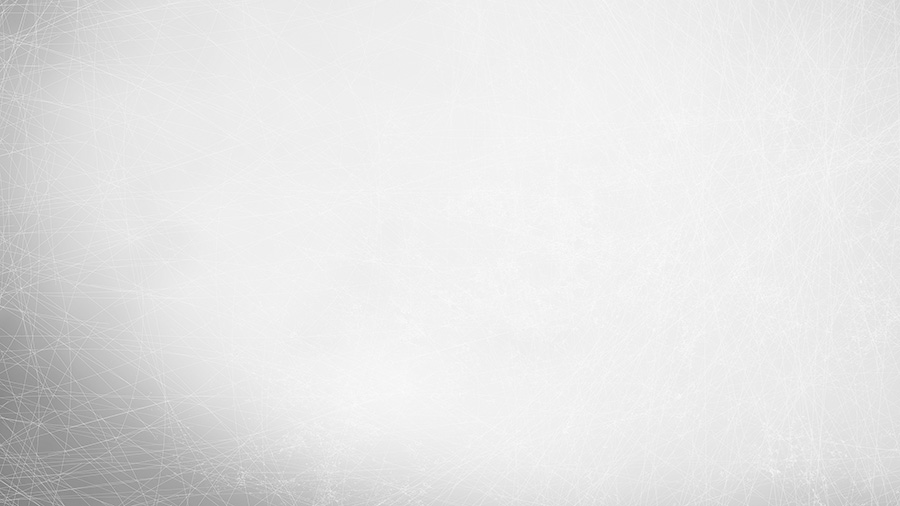 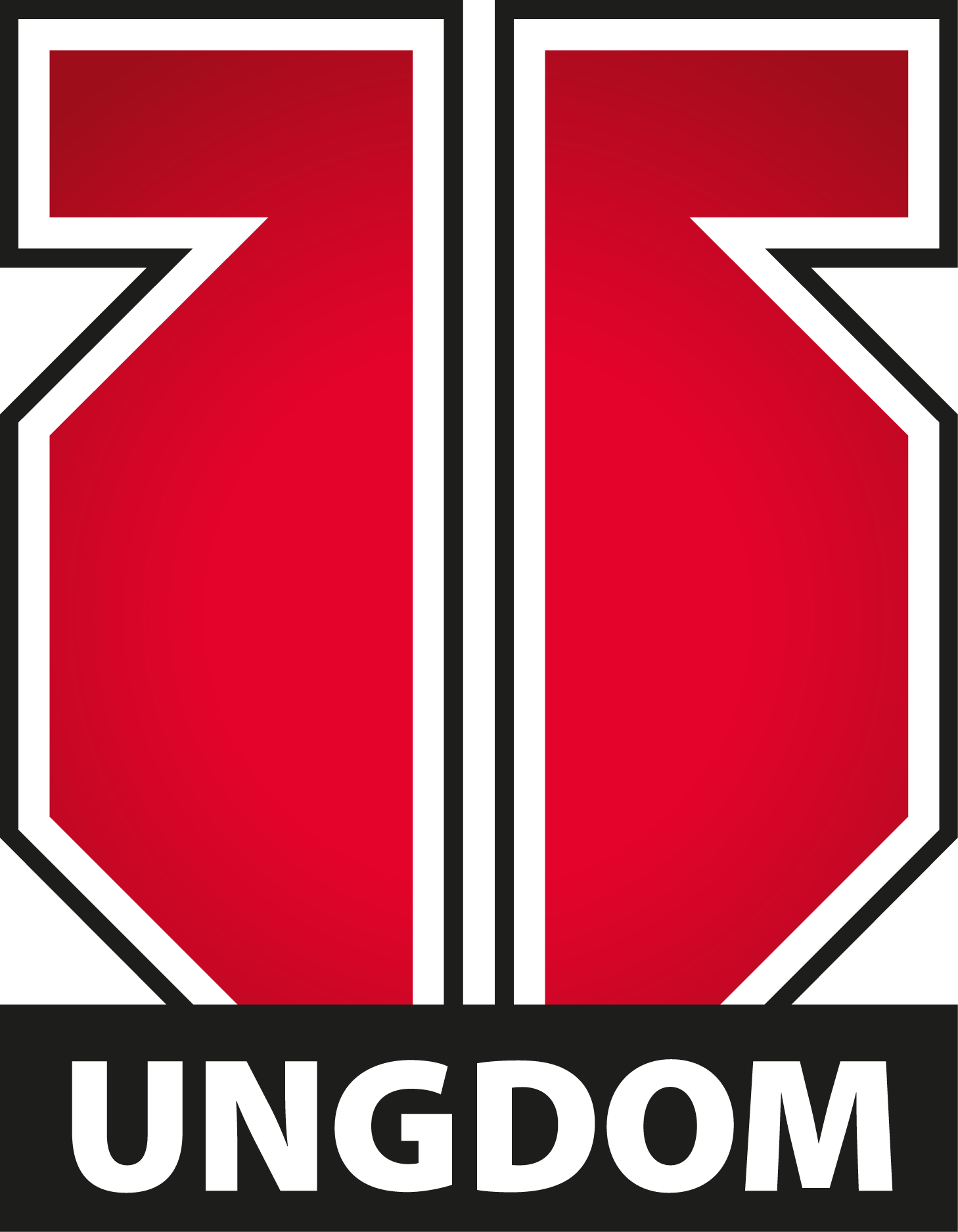 Kontrakt team -11
Jag är Örebro Hockey Ungdom
För mig är skolan alltid viktigast. Funkar skolan, funkar det hemma så funkar det i hockeyn
Jag ger alltid 100% på träning och match
Jag vet att en bra inställning är avgörande för prestationen
Jag passar alltid tider till och i samband med match, träning och andra aktiviteter med laget
Jag följer föreningens och lagets regler och jag är en förebild för Svensk ishockey och ÖHU

Match och träning
Jag gör som tränarna säger och accepterar deras beslut
Jag gör mitt bästa även när det känns tungt eller jag är trött
Jag kritiserar aldrig domaren eller hånar motståndaren. Istället fokuserar jag på mig själv och vårt lag
Jag har en positiv anda och peppar mina lagkamrater
Jag tackar alltid domarna och motståndarna efter matchen, oavsett resultat och händelser.
Jag er till att komma förberedd till match och träning
Jag skall känna en glädje till min ishockey
Vi är Ödmjuka - Vi Hälsar på varandra - Vi Utbildar individer
Vi är lyhörda och nyfikna, vi respekterar vår omgivning. 
Alla ska känna sig trygga, och vi ska ha en välkomnande miljö. 
Vi står för en lärande miljö där varje individ ska ges möjlighet till att växa som människa.
NAMN:________________________________________